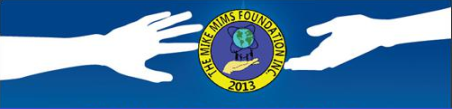 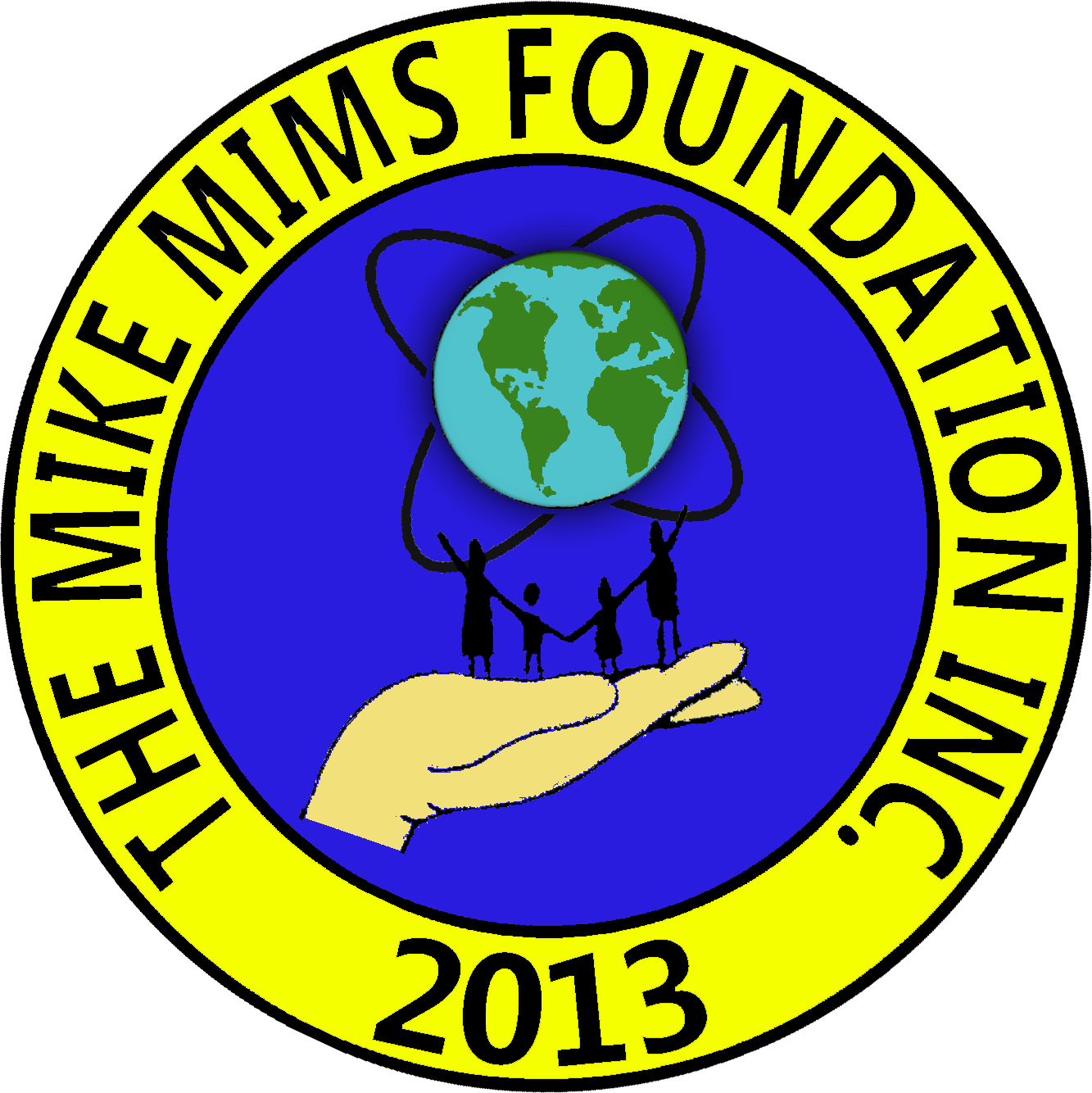 THE MIKE mims Foundation
Disaster Relief and Humanitarian Aid Packages and Products
2013
 130 Corridor Rd #992                                                                                                        1411 H Street NE
  Ponte Vedra Beach, Florida, 32004                                                                                Washington, DC 20002
                                                                  Jackie Mims,CEO/Founder                              (202)864-6612 
President Mike Mims
Advisors: Ret. 4 star General Lloyd Newton
           Ret. Colonel Donald Newton
[Speaker Notes: Supporting and Making A Difference For Those In Need.]
The mike mims foundation INCORPORATEDMission and Vision
Our mission is to secure, package and maintain critical items, as a resource for both governmental and non governmental entities whose mission is to abate suffering when disaster strikes. Ultimately we strive to, with immediacy, provide essential comforts to those in need.

We aim to become the international leader in supplying disaster relief and humanitarian aid packages.
[Speaker Notes: Catering To Those In Need.]
THE MIKE MIMS FOUNDATION INCORPORATED DISASTER  RELIEF AND HUMANITARIAN AID
[Speaker Notes: Disasters happens unexpected-  Be Prepared]
THE MIKE MIMS FOUNDATION INCORPORATEDHow we can help
Provide quality care packages at a great price
Customizable packages to fit any demographic (e.g. gender, age)
Custom branding including messaging and logos on care packs and specific products available upon request
Quality people & service throughout supply chain
Extensive network of reliable manufacturers to deliver goods on time
Additional services available for relief package storage and disaster deployment
[Speaker Notes: Supporting those in need.]
THE MIKE MIMS FOUNDATION INCORPORATED DISASTER  RELIEF AND HUMANITARIAN AID LOGISTICS  TRANSPORTATION
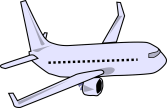 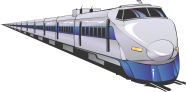 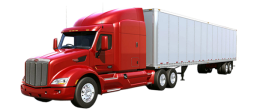 [Speaker Notes: Trucking, Railways, Aircrafts and Postal Mail.
Trucking, Railways, Aircrafts, Fed-Ex, UPS, and Postal Mail]
The mike mims foundation INCORPORATEDThe CARE packs available
Care packs are completely customizable based on the needs of your organization.  In addition, we offer five types of bundled packages:

Family Pack
Unisex Pack
Female Pack
Male Pack
Child/Baby Pack

Each package types’ product details available upon request.
[Speaker Notes: Designed for Hospital, Shelters, Armed Forces, etc.]
THE MIKE MIMS FOUNDATION INCORPORATED DISASTER RELIEF AND HUMANITARIAN AID
Our kits are designed to meet most of the immediate needs of disaster victims by providing comfort in the moment of crisis. We strive to offer a budget friendly solution for creating Disaster Preparedness Kits and can assist you in meeting your objectives by:
 being your primary resource to create a disaster readiness kits 
 supplementing your primary source to increase inventory 
 serving as your contingency plan to provide you with Disaster Preparedness Kits.
The mike mims foundation INCORPORATEDASSORTED CARE packs  ARE available
[Speaker Notes: Assorted  Hygiene Care Package To Meet Your Need]
THE MIKE MIMS FOUNDATION INCORPORATED DISASTER  RELIEF AND HUMANITARIAN AID MP067 SLUMBERJACK BIG COT
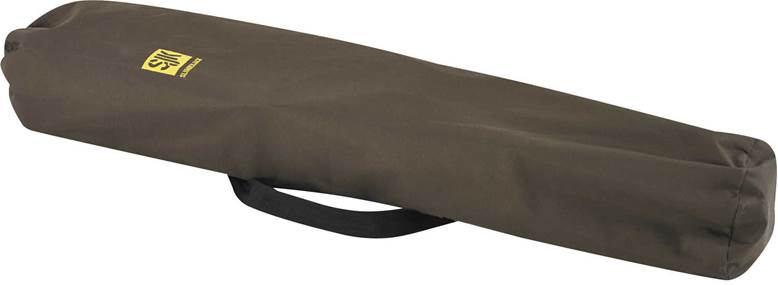 [Speaker Notes: Weight Capacity: 500 lbs  Dimensions: 40 x 86 x 20 in  Fabric: 600D Polyester]
THE MIKE MIMS FOUNDATION INCORPORATED DISASTER  RELIEF AND HUMANITARIAN AID MP067 SLUMBERJACK BIG COT
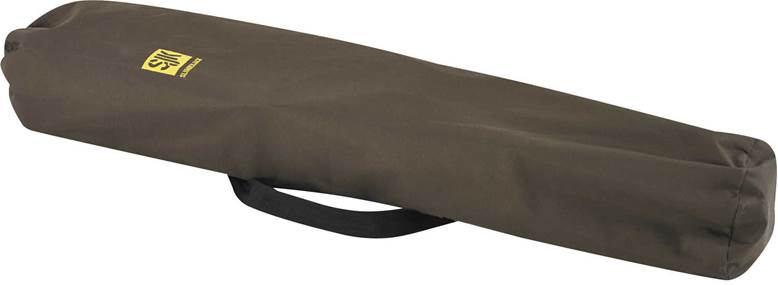 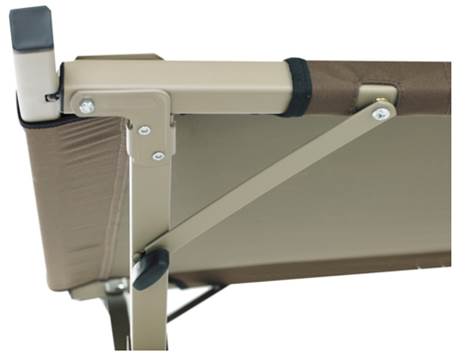 [Speaker Notes: Weight Capacity: 500 lbs  Dimensions: 40 x 86 x 20 in  Fabric: 600D Polyester]
THE MIKE MIMS FOUNDATION INCORPORATED Ready-To-Eat-Meals & Supplies For Emergencies
[Speaker Notes: SV021  Wise Emergency Food Pepper Pack]
THE MIKE MIMS FOUNDATION INCORPORATED Ready-To-Eat-Meals & Supplies For Emergencies
[Speaker Notes: SV022 Wise Ultimate 72-Hour Meals]
THE MIKE MIMS FOUNDATION INCORPORATED Ready-To-Eat-Meals & Supplies For Emergencies
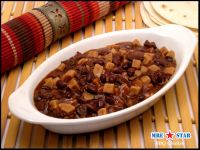 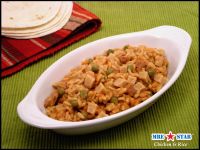 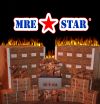 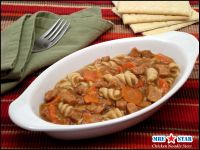 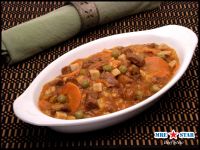 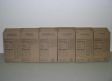 [Speaker Notes: Meals Ready To Eat - Supporting Our Men and Women In Our Armed Forces]
THE MIKE MIMS FOUNDATION INCORPORATED Ready-To-Eat-Meals & Supplies For Emergencies
Complete Meals Include:8oz entree2oz dried fruit mix2oz nut and raisin mix2oz sugar cookies24g fruit flavored drink mixAccessory Pack (utensil, coffee, sugar, creamer, salt, pepper, napkin, wet napkin)IRH - flameless entree meal heaterEntree Varieties Include:Beef StewChicken Noodle StewChicken with Rice and VegetablesBBQ Chicken with Black Beans and PotatoesCheese TortelliniPasta with Marinara SaucePinto Beans and HamLentil Stew with HamVegetarian Chili6 Entree Varieties in each Case (2 of each)12 Complete Meals in each Case
[Speaker Notes: Catering to Our Military Men and Women]
THE MIKE MIMS FOUNDATION INCORPORATED DISASTER  RELIEF AND HUMANITARIAN AID
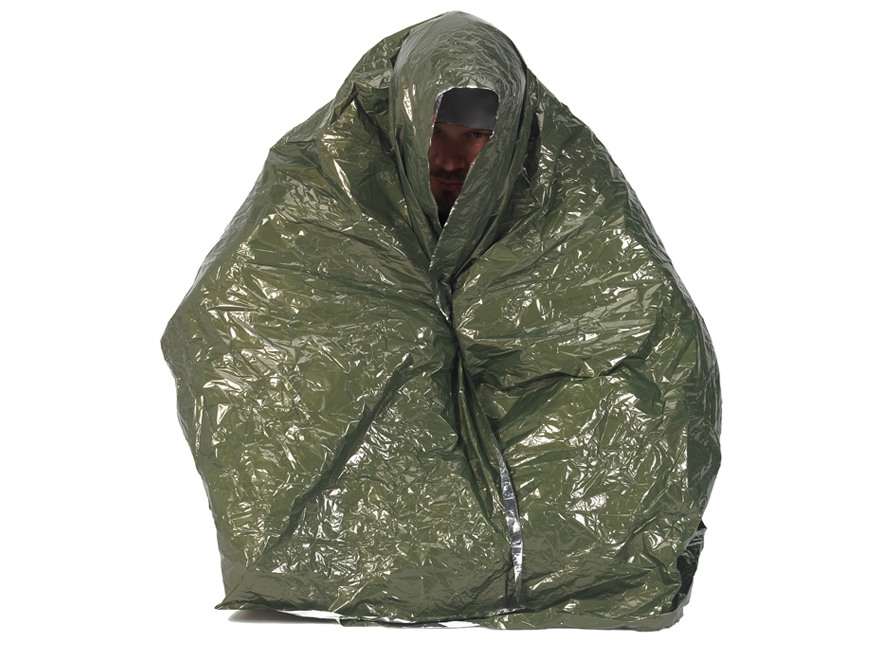 [Speaker Notes: SV025 3-5 Days Survival Pack      |                MP267 Snugpak Combat Casuality Blanket]
THE MIKE MIMS FOUNDATION INCORPORATED DISASTER RELIEF AND HUMANITARIAN AID
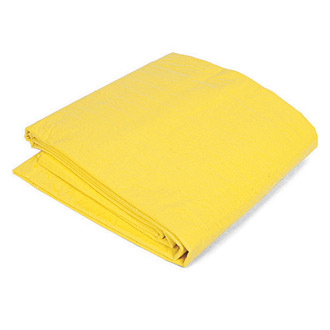 [Speaker Notes: EB712 Dyna Med Emergency Space Blanket   |  EM042 Dyna Med Disposable Blanket]
THE MIKE MIMS FOUNDATION INCORPORATED ‘DISASTER  RELIEF AND HUMANITARIAN AID
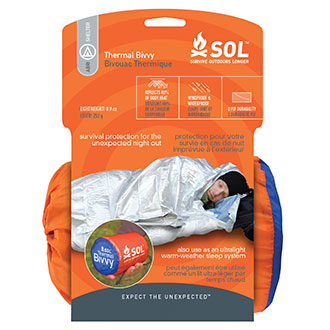 [Speaker Notes: EB015 Adventure Medical Survival Blanket | EB011 Adventure Medical Survival Sport Utility]
THE MIKE MIMS FOUNDATION INCORPORATED DISASTER RELEIF AND HUMANITARIAN AID
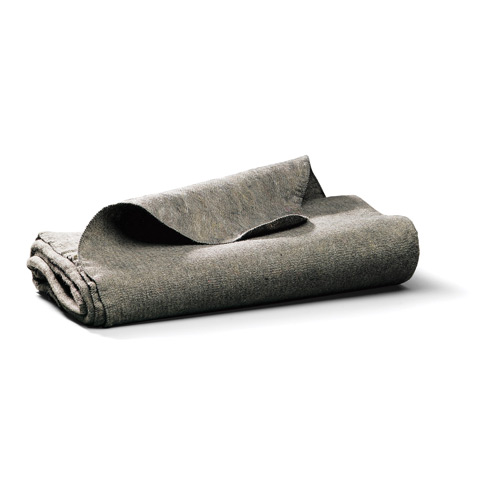 [Speaker Notes: EB004 Dyna Med Wool Blend Utility Blanket | EB003 Dyna Med Polyester Utility Blanket]
THE MIKE MIMS FOUNDATION INCORPORATED DISASTER  RELIEF AND HUMANITARIAN AID
Global warming has artificially increased because of human impacts. With the overabundance rate of consumption, production and burning of fossil fuels etc. Additionally, the effects of these actions have lead to harmful consequences, which are irreversible. The effects of global warming are permanent and escalating; the following are immediate and fast developing threats:

- Floods
- Droughts
- Fires
- Diseases
- Stronger Storms
- Tsunamis
- Hurricanes
Tornadoes
[Speaker Notes: Global Warming]
THE MIKE MIMS FOUNDATION INCORPORATED DISASTER RELEIF AND HUMANITARIAN AID
As harsher weather conditions has increased storm frequency and severity so, it is inevitable that when we also factor in earthquakes and man made occurrences such as oil spills or even power outages that even the best laid disaster preparedness plan has to have a contingency. 

“World News reports that over 90% of US households don’t have emergency or disaster preparedness kits assembled”. But for even for the best prepared household that has an emergency kit assembled if the home is damaged or destroyed in a storm and the kits is not accessible then that household will also require relief. Unfortunately municipalities, governmental agencies, insurance companies and human services organizations also have learned that stockpiled kits and most times are an underestimated so inventories are not sufficient to meet demand when an entire community needs the basic essentials to stabilize its immediate situation.
[Speaker Notes: Be Prepared For All Climate Weather Changes]
THE MIKE MIMS FOUNDATION INCORPORATED DISASTER  RELIEF AND HUMANITARIAN AID
In Hurricane Katrina and more recently Hurricane Sandy the prevailing complaints posted by citizens and cataloged in the media were the following:
Speed of response

 Lack of basic human essentials

 Lack of provisions for people with disabilities

 Vulnerability for the poorest citizen
[Speaker Notes: Stay The Course and Prepare]
THE MIKE MIMS FOUNDATION INCORPORATED DISASTER  RELIEF AND HUMANITARIAN AID
As Americans when our neighbors and fellow citizens suffer from the devastating effects of a disaster we have always come together and collectively found a way to pull through, maintain and eventually heal.  That is what makes this country great and that is a trait that will forever define us.
[Speaker Notes: BE ONE- Stay The Course]